WELCOME BACK TO THE VIRTUAL CLASS
OF

INFORMATIC PRACTICES
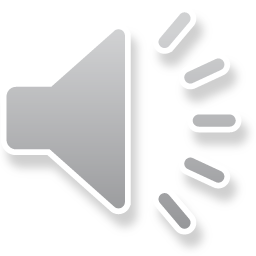 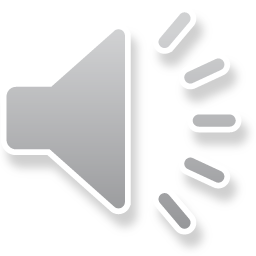 DATA DEFINITION LANGUAGE(DDL)
DDL changes the structure of the table like creating a table, deleting a table, altering a table, etc.
All the command of DDL are auto-committed that means it permanently save all the changes in the database.
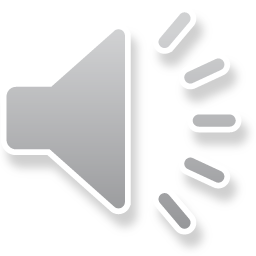 DATA MANIPULATION LANGUAGE(DML)
The SQL commands that deals with the manipulation of data present in the database belong to DML or Data Manipulation Language and this includes most of the SQL statements.
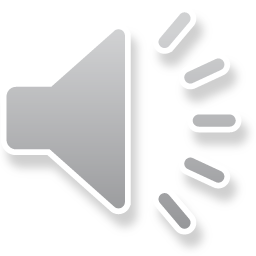 TRANSACTION CONTROL LANGUAGE(TCL)
TCL commands deals with the transaction within the database.
Transaction is sequential group of database manipulation operations which are performed one by one as a group.
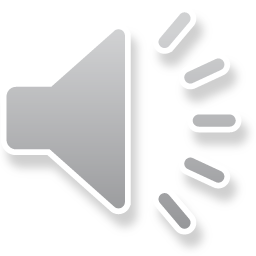 DATA CONTROL LANGUAGE(DCL)
DCL includes commands such as GRANT and REVOKE which mainly deals with the rights, permissions and other controls of the database system.
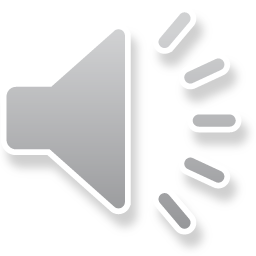